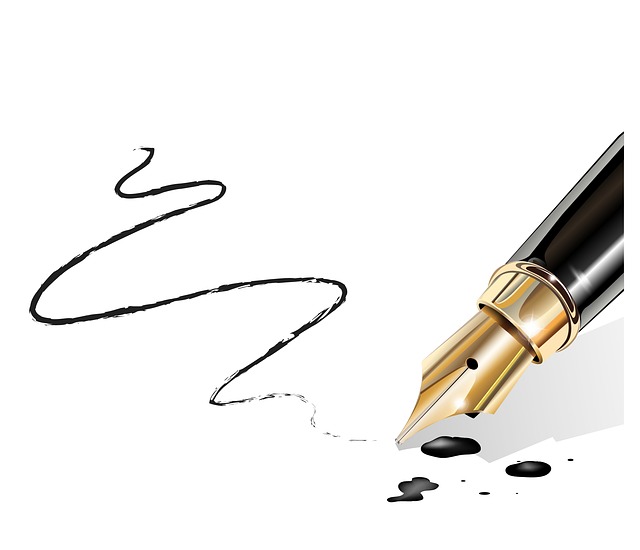 Quick Writes
Get those creative juices flowing!
Vignette
A vignette is a brief, evocative description, account or episode. A vignette is a short scene which leaves a lasting impression. It focuses on a moment or a character and gives an insightful impression about that character, idea, setting and/or object.
Show, don’t tell
“Mary felt nervous”
		Vs
“Mary’s mouth became dry and her tongue kept sticking to the roof of her mouth. No matter how hard she tried, she could stop her left leg from jumping up and down whilst she sat stiffly on the seat.”
Select an emotion from the list below (or come up with another one) and have a go at ‘showing, not telling’ the emotion.
Confused
Calm
Shy
Nervous 
Scared
Delighted
Happy
Bored
Tired
Excited 
Optimistic 
Faint 
Despondent
Doubtful
Check and Review
Do these words provide visible images and visible actions?
Could a camera see the actions and images being written about?
Do these words refer to the bodily experiences of the character/s?
Which of the five senses are the characters using and what words are used to describe these?
What body language are the characters using?
Have you avoided using clichés?
Now try this…
Rather than focus on describing an emotion, pick a location that you are familiar with to describe in detail. Remember, show, don’t tell!